IT and Cyber
Wu He, PhD
Associate Professor
Department of Information Technology & Decision Sciences
Old Dominion University
What is Information Technology?
Information Technology is a set of tools that helps you work with information and perform tasks related to information processing.
The term information technology implies that you are using technology as a set of tools to work with information.
[Speaker Notes: Reference: Kenneth C. Laudon and Jane P. Laudon, Essentials of Management Information Systems, 11 edition, ISBN-13: 9780133576849]
What is Information Technology?
Information Technology (IT) describes any technology that helps to produce, manipulate, store, communicate, and/or disseminate information
You can work with information in a variety of forms – text, image, sound, and video. 
IT typically involves Computer Technology and Communication Technology
[Speaker Notes: Reference: Kenneth C. Laudon and Jane P. Laudon, Essentials of Management Information Systems, 11 edition, ISBN-13: 9780133576849]
Information Security
Information security: protecting information (data) and information systems from unauthorized access, use, disclosure, disruption, modification, or destruction.
Information Security management is a process of defining the security controls in order to protect the information assets.

C.I.A. triangle
Confidentiality, integrity, and availability
Video: http://www.youtube.com/watch?v=j8FT9WqmuDY
[Speaker Notes: Reference: Whitman, M. E., & Mattord, H. J. (2011). Principles of information security. Cengage Learning. Principles of Information Security, 4th Edition.  ISBN-10: 1111138214]
Information Security Fundamentals
Necessary tools for information security: 
policy, awareness, training, education, technology


Please read a summary at: 

https://en.wikibooks.org/wiki/Fundamentals_of_Information_Systems_Security/Information_Security_and_Risk_Management
The Elements of SecurityVulnerability
It is a software, hardware, or procedural weakness that may provide an attacker the open door he is looking for to enter a computer or network and have unauthorized access to resources within the environment.

Vulnerability characterizes the absence or weakness of a safeguard that could be exploited.

E.g.: a service running on a server, unpatched applications or operating system software, unrestricted modem dial-in access, an open port on a firewall, lack of physical security etc.
[Speaker Notes: Reference: https://en.wikibooks.org/wiki/Fundamentals_of_Information_Systems_Security/Information_Security_and_Risk_Management]
Threat
Any potential danger to information or systems.
A threat is a possibility that someone (person, s/w) would identify and exploit the vulnerability.
The entity that takes advantage of vulnerability is referred to as a threat agent. E.g.: A threat agent could be an intruder accessing the network through a port on the firewall
[Speaker Notes: Reference: https://en.wikibooks.org/wiki/Fundamentals_of_Information_Systems_Security/Information_Security_and_Risk_Management]
Risk
Risk is the likelihood of a threat agent taking advantage of vulnerability and the corresponding business impact.
Reducing vulnerability and/or threat reduces the risk.
E.g.: If a firewall has several ports open, there is a higher likelihood that an intruder will use one to access the network in an unauthorized method.
[Speaker Notes: Reference: https://en.wikibooks.org/wiki/Fundamentals_of_Information_Systems_Security/Information_Security_and_Risk_Management]
Exposure
An exposure is an instance of being exposed to losses from a threat agent.

Vulnerability exposes an organization to possible damages.

E.g.:If password management is weak and password rules are not enforced, the company is exposed to the possibility of having users' passwords captured and used in an unauthorized manner.
[Speaker Notes: Reference: https://en.wikibooks.org/wiki/Fundamentals_of_Information_Systems_Security/Information_Security_and_Risk_Management]
Countermeasure or Safeguard
It is an application or a s/w configuration or h/w or a procedure that mitigates the risk.

E.g.: strong password management, a security guard, access control mechanisms within an operating system, the implementation of basic input/output system (BIOS) passwords, and security-awareness training.
[Speaker Notes: Reference: https://en.wikibooks.org/wiki/Fundamentals_of_Information_Systems_Security/Information_Security_and_Risk_Management]
An Example: The Relation Between the Security Elements
If a company has antivirus software but does not keep the virus signatures up-to-date, this is vulnerability. The company is vulnerable to virus attacks.
The threat is that a virus will show up in the environment and disrupt productivity.
The likelihood of a virus showing up in the environment and causing damage is the risk.
If a virus infiltrates the company's environment, then vulnerability has been exploited and the company is exposed to loss.
The countermeasures in this situation are to update the signatures and install the antivirus software on all computers
[Speaker Notes: Reference: https://en.wikibooks.org/wiki/Fundamentals_of_Information_Systems_Security/Information_Security_and_Risk_Management]
Approaches to Information Security Implementation: Bottom-Up Approach
The lower-end team comes up with a security control or a program without proper management support and direction.
It is oft considered less effective as it lacks a number of critical features:
Participant support 
Organizational staying power
[Speaker Notes: Reference: https://en.wikibooks.org/wiki/Fundamentals_of_Information_Systems_Security/Information_Security_and_Risk_Management]
Approaches to Information Security Implementation: Top-Down Approach
The initiation, support, and direction comes from the top management and work their way through middle management and then to staff members.

Treated as the best approach but seems to based on the I get paid more therefor I must know more about everything type of mentality.

Ensures that the senior management who are ultimately responsible for protecting the company assets is driving the program.
[Speaker Notes: Reference: https://en.wikibooks.org/wiki/Fundamentals_of_Information_Systems_Security/Information_Security_and_Risk_Management]
Three Types of Security Controls
Administrative Controls
[Speaker Notes: Reference: https://en.wikibooks.org/wiki/Fundamentals_of_Information_Systems_Security/Information_Security_and_Risk_Management]
Three Types of Security Controls
Technical or Logical Controls
[Speaker Notes: Reference: https://en.wikibooks.org/wiki/Fundamentals_of_Information_Systems_Security/Information_Security_and_Risk_Management]
Three Types of Security Controls
Physical Controls
[Speaker Notes: Reference: https://en.wikibooks.org/wiki/Fundamentals_of_Information_Systems_Security/Information_Security_and_Risk_Management]
Security Roles and Responsibilities
Levels of Responsibilities
Senior management and other levels of management
Understand the vision of the company, the business goals, and the objectives.
Functional management
Understand how their individual departments work, what roles individuals play within the company, and how security affects their department directly.
Operational managers and staff. These layers are closer to the actual operations of the company. 
Know detailed information about the technical and procedural requirements, the systems, and how the systems are used. 
Understand how security mechanisms integrate into systems, how to configure them, and how they affect daily productivity.
[Speaker Notes: Reference: https://en.wikibooks.org/wiki/Fundamentals_of_Information_Systems_Security/Information_Security_and_Risk_Management]
Information Security Project Team
A number of individuals with experience in technical and/or nontechnical areas:
Security policy developers
Risk assessment specialists
Information security officer
Systems administrators
Security Administrator
Security Analyst
Data Custodian
End users
[Speaker Notes: Reference: https://en.wikibooks.org/wiki/Fundamentals_of_Information_Systems_Security/Information_Security_and_Risk_Management]
Responsibilities of the Information Security Officer
Communicate Risks to Executive Management
Budget for Information Security Activities
Ensure Development of Policies, Procedures, Baselines, Standards, and Guidelines
Develop and Provide Security Awareness Program
Understand Business Objectives
Maintain Awareness of Emerging Threats and Vulnerabilities
Evaluate Security Incidents and Response
Develop Security Compliance Program
Establish Security Metrics
Participate in Management Meetings
Ensure Compliance with Government Regulations
Assist Internal and External Auditors
Stay Abreast of Emerging Technologies
[Speaker Notes: Reference: https://en.wikibooks.org/wiki/Fundamentals_of_Information_Systems_Security/Information_Security_and_Risk_Management]
CyberSecurity Awareness
http://www.youtube.com/watch?v=UIIY9AQSqbY&feature=endscreen&NR=1
Importance of Cybersecurity Policy and Training
Organizations have been actively using security technologies - security can not be achieved through technological tools alone.

People are often the weakest link in the security chain. A large percentage of documented data breaches can be traced back to human error and employees’ misuse of IT assets.

A system is only as secure as the weakest link.

Effective cybersecurity in organizations depends on the compliance of security policy of their employees.
Cybersecurity Policy
Cybersecurity starts with policy. 


Does your organization have these policies?










How well-developed is your organization's cybersecurity policy?
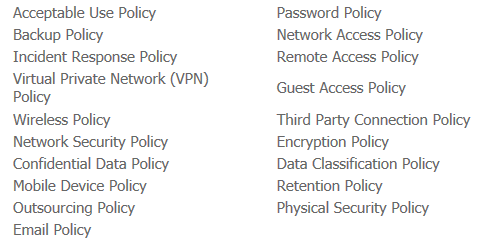 [Speaker Notes: Reference: https://www.examples.com/business/important-it-policies-procedures.html  and  https://www.instantsecuritypolicy.com/]
Tips for Developing Cybersecurity Policy
Make your security policies easy to understand. 

Many companies make ineffective attempts at teaching their employees about company security policies

Work with instructional designers and technical writers to write a security policy your employees will read (and follow)

Keep your security policy simple:  each policy should be short enough that people can read and interpret it within 10 minutes.
Tips for Developing Cybersecurity Policy
Your cybersecurity policy should be reviewed and updated every six to twelve months. At that point, your organization's cybersecurity team should get together to address any new issues that have arisen, review and adjust the policies.

Engage your employees (at least one representative) from each business unit in your policy development efforts, assuring that everyone's concerns are adequately met.
[Speaker Notes: Reference: https://inbound.kelsercorp.com/blog/characteristics-successful-cybersecurity-policy]
Tips for Developing Cybersecurity Policy
Your policy must include consequences for noncompliance and an oversight team that enforces these consequences

The cyber security policy should be included as part of the employment agreement, and regular cyber security training should be scheduled to make sure that employees understand the cybersecurity policy. 

Make your security policies available to everyone.
[Speaker Notes: Reference: https://inbound.kelsercorp.com/blog/characteristics-successful-cybersecurity-policy]
Cybersecurity Training
Annual security training for employees is not enough today!

Similar to updating hardware or operating systems, organizations need to conduct “people patching” - consistently update employees with the latest security vulnerabilities and train them on how to recognize and avoid them.
[Speaker Notes: Reference: https://www.techrepublic.com/resource-library/whitepapers/10-ways-to-raise-your-users-cybersecurity-iq-free-pdf/]
Cybersecurity Training: Effective Practices
Perform "live fire" training exercises, in which employees undergo a simulated attack specific to their job. 
An example of performing regular phishing tests:  
The IT team sends out a fake phishing email to all employees across the organization, and gauge how many people click on it.  
Then, break that data down by departments and types of messages, to tailor training to problem areas. 
If an employee clicks on a simulated phishing attempt, share the results with that person.
Invite victims of the attack to share the lessons they learned with their peer groups
[Speaker Notes: Reference: https://www.techrepublic.com/article/how-to-make-your-employees-care-about-cybersecurity-10-tips/]
Cybersecurity Training: Effective Practices
Get buy in from the top: have line items in the annual budget for people, hardware, and software

Develop a formal, documented plan for cybersecurity training that is reviewed and updated often with the latest information on attack vectors and other risks

Cybersecurity training should continue throughout the year, specific to each employee's job.
All new hires including part-time employees go through security training from day one. 
Train the top management and IT staff too!
[Speaker Notes: Reference: https://www.techrepublic.com/article/how-to-make-your-employees-care-about-cybersecurity-10-tips/]
Cybersecurity Training: Effective Practices
Appoint a cybersecurity culture advocate in every department at the organization. These advocates can act as an extension of the CISO and keep employees trained and motivated.

Train employees to recognize different types of attacks

Reward employees that find malicious emails or malware, and share stories about how employees helped thwart security issues
[Speaker Notes: Reference: https://www.techrepublic.com/article/how-to-make-your-employees-care-about-cybersecurity-10-tips/]
Cybersecurity Training: Effective Practices
Make security training more personal 
People are more open to ideas presented to them if the ideas directly affect them
Employees will care more if you educate them about protecting themselves from cyber criminals, their kids from predators and their families from fraud. 
“There are 10,000 phishing websites out there. Here is how to best protect your family.”
[Speaker Notes: Reference: https://www.thesecurityawarenesscompany.com/2015/06/12/how-to-create-a-sap-that-your-employees-will-love/]
Cybersecurity Training: Effective Practices
Regularly test your employees’ current security knowledge: 

Have a quiz that will test their actions in example situations

Follow up with employees on their test results. Show every employee their results and how each compares with the average. 

Constant reinforcement and affirmation of progress will encourage your employees to remain vigilant
[Speaker Notes: Reference: http://blog.goptg.com/why-you-should-be-testing-your-employees-data-security-knowledge  and https://www.wombatsecurity.com/news/reduce-cyber-security-risks-employee-training]
Cybersecurity Training: Effective Practices
Raise awareness of your policies on a routine basis and use a combination of methods to keep a fresh approach that employees will notice
Sending reminders and helpful hints in a weekly/monthly email
Providing visual aids about the policy or helpful hints in the workplace
Showing policy-related Banner messages that appear during login; rotate the policy message each month
If an incident happens, give your employees a heads-up as soon as possible